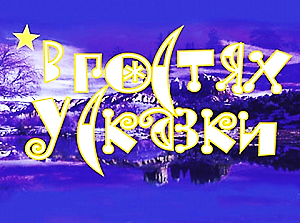 Часть 1
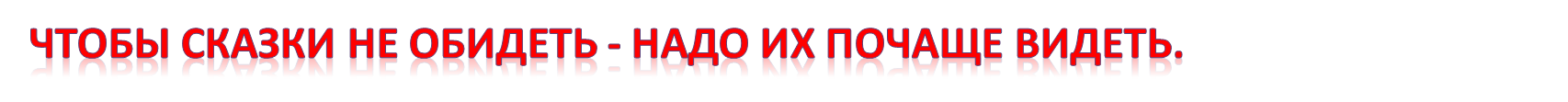 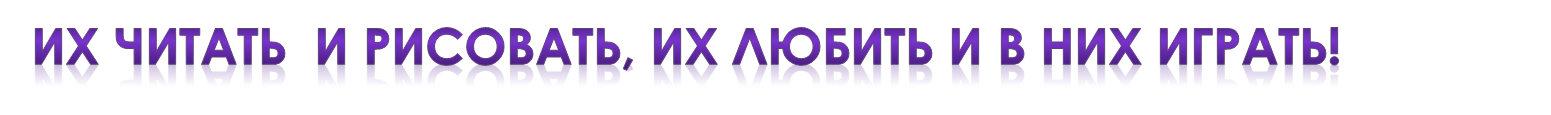 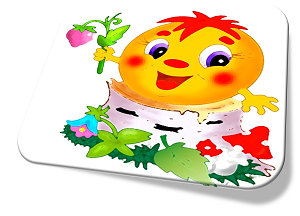 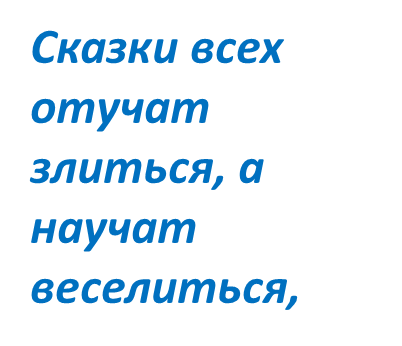 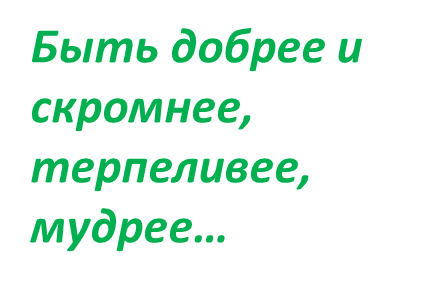 Сказки всех отучать злиться,
А научат веселиться.
Быть добрее и скромнее,
Терпеливее, мудрее…
Сказка - устный народный фольклорный жанр, которым восторгаются дети и взрослые.
Сказка – такой же этап развития ребенка, как и игра. Сказка – это  рассказ для ребенка, в котором показаны взаимоотношения между героями.
Детские сказки расширяют словарный запас малыша, помогают правильно строить диалог, развивают связную логическую речь.
Театр кукол – наиболее распространённая форма организации детского досуга в детском саду. Кукольные спектакли пользуются заслуженной любовью детей и приносят огромное удовольствие организаторам постановок.
Однако нельзя рассматривать кукольный театр только как развлечение. Очень важно его воспитательное и познавательное значение. В дошкольный период у ребёнка начинают формироваться отношение к окружающему, характер, интересы. Именно в этом возрасте очень полезно показывать детям примеры дружбы, доброты, правдивости, трудолюбия.
Благодаря художественным образам и особому сказочному языку, в детях развивается чувство прекрасного.
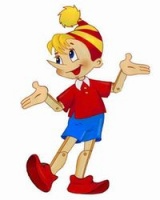 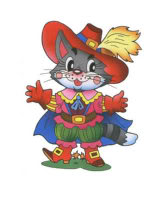 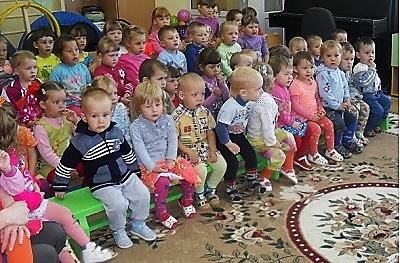 к нам приходите.
В гости спешите,
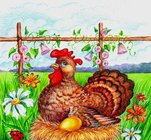 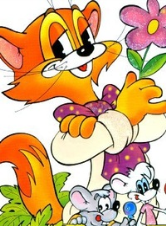 Сказки ждут вас с открытой душой…
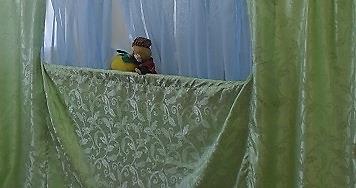 Сказка «Репка»
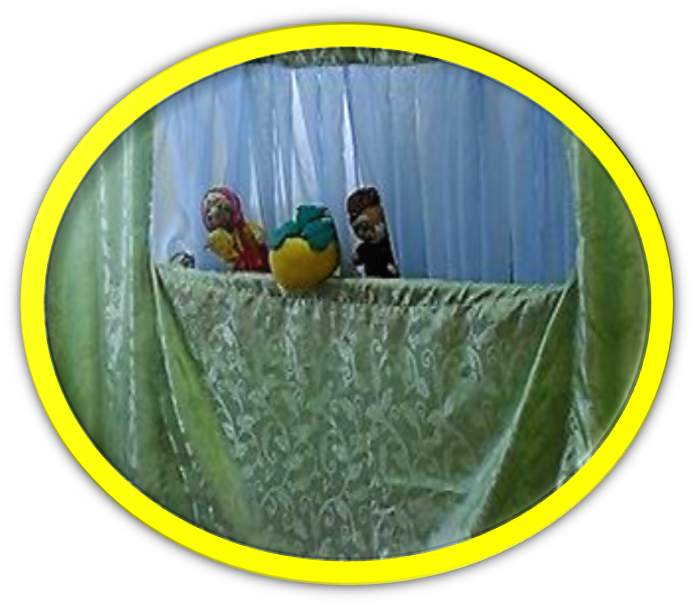 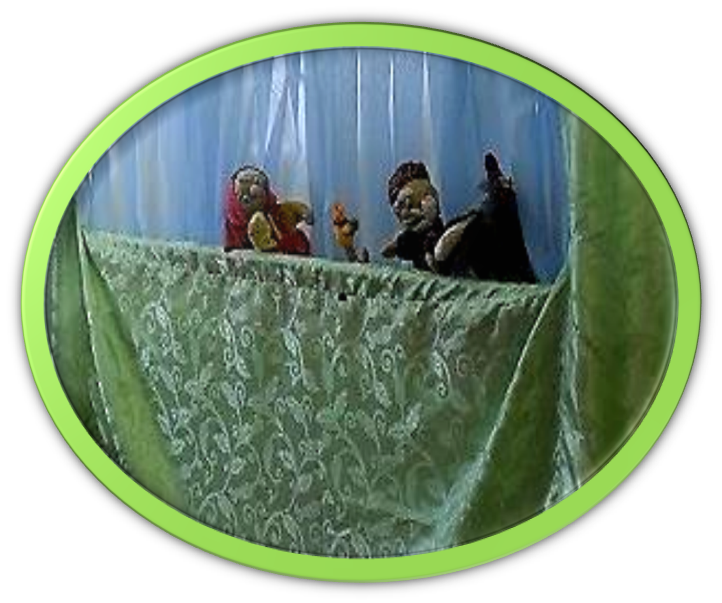 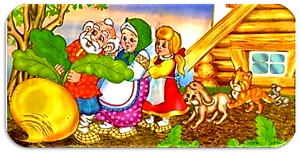 Посадил дед репку.
Выросла репка
большая, пребольшая…
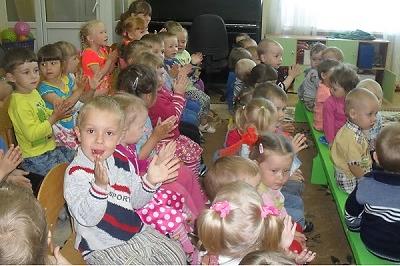